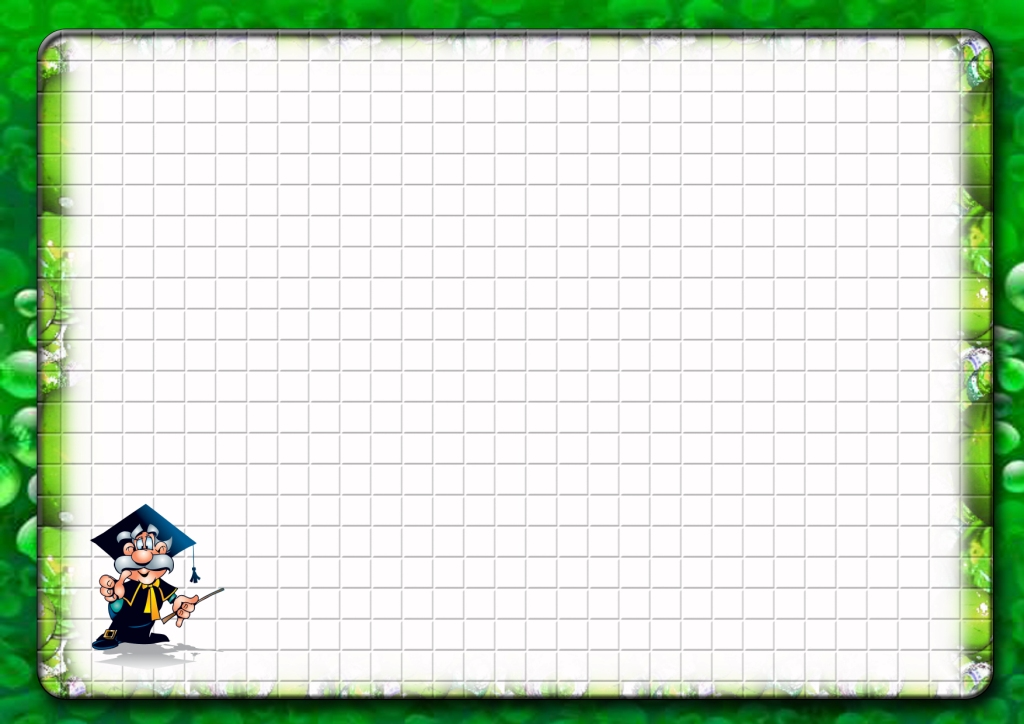 Урок математики
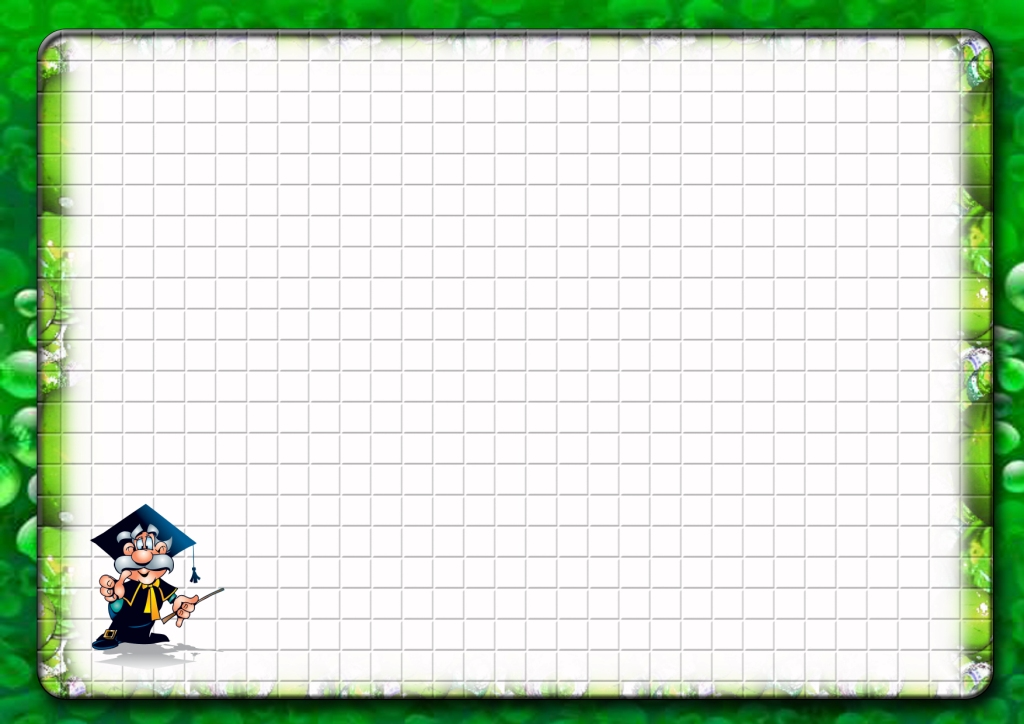 600 × 7         =
4200 ( Э )
103 × 8         =
824 ( К )
1400 : 100   =
14 ( О )
25 × 1000    =
25000 ( Л )
100 ( О )
400: 4         =
306 × 3         =
918 ( Г )
840 : 4          =
210 ( И )
640 + 360    =
1000 ( Я )
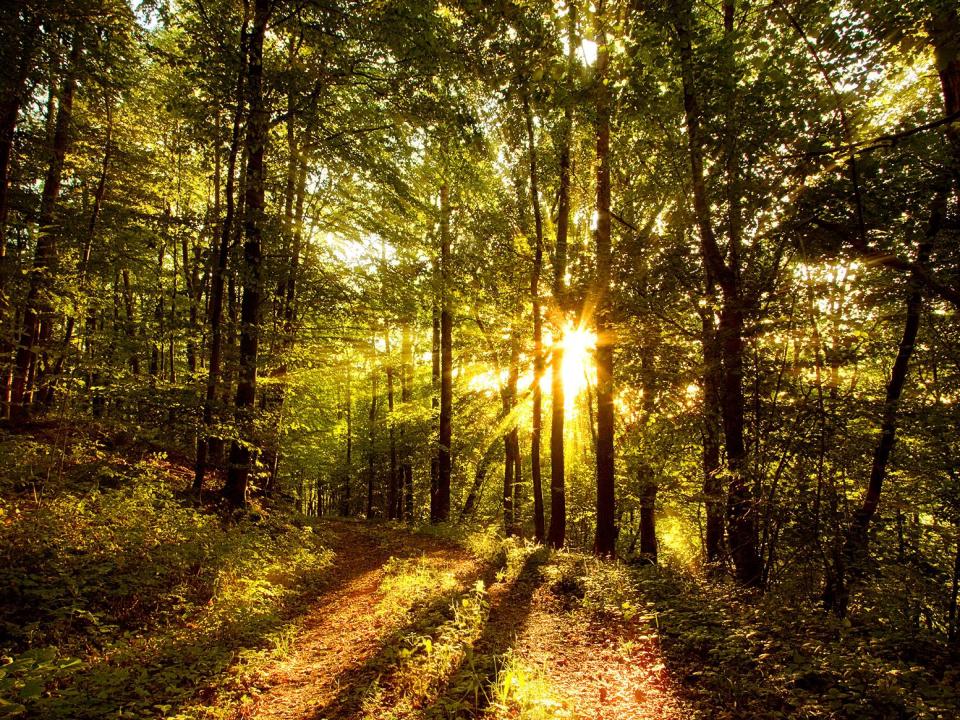 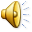 2013   год «Год  экологической культуры и  охраны   
окружающей   среды» в Содружестве Независимых Государств.
2013 год «Год охраны окружающей среды» в России
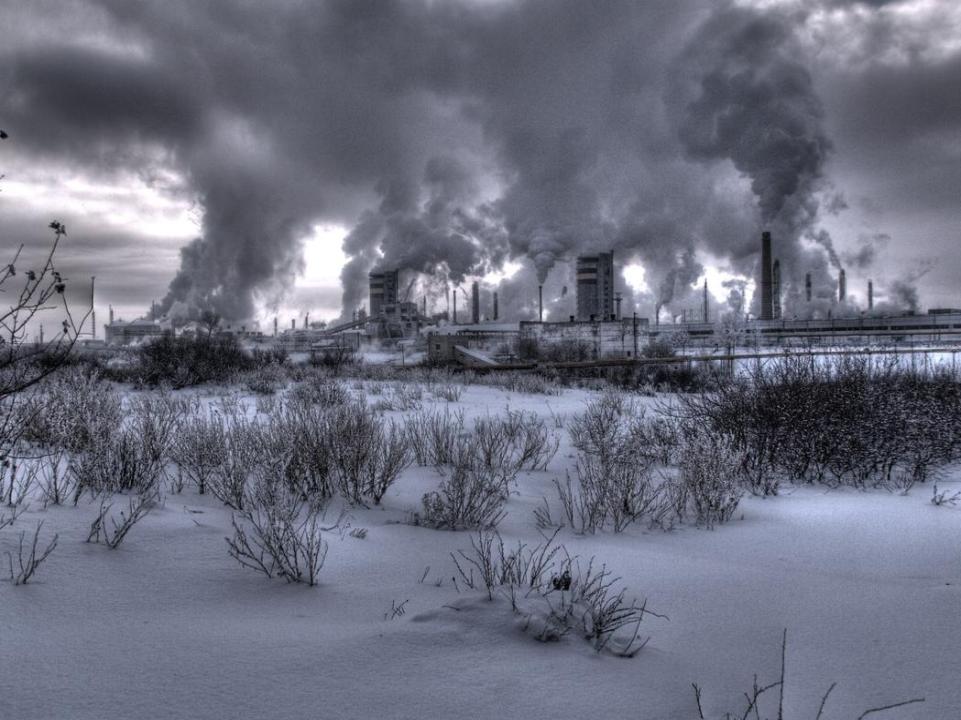 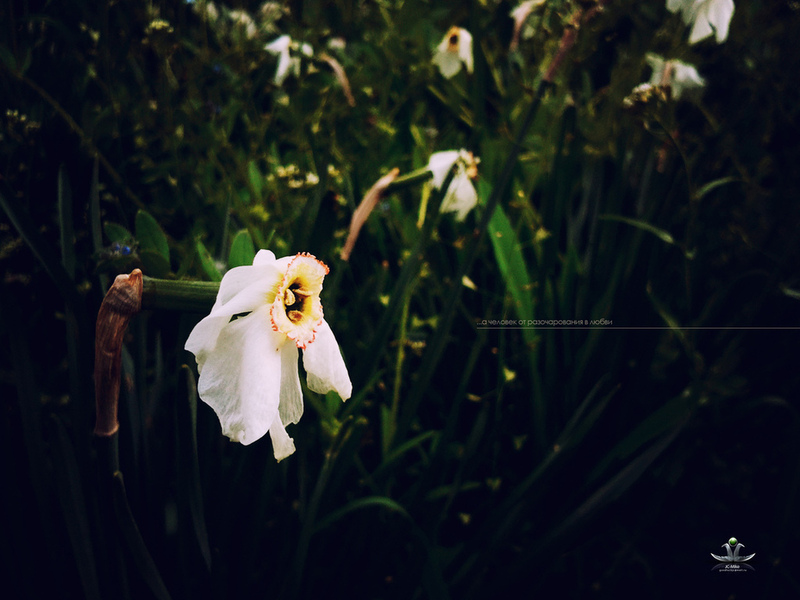 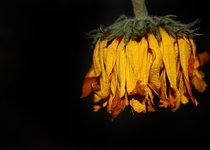 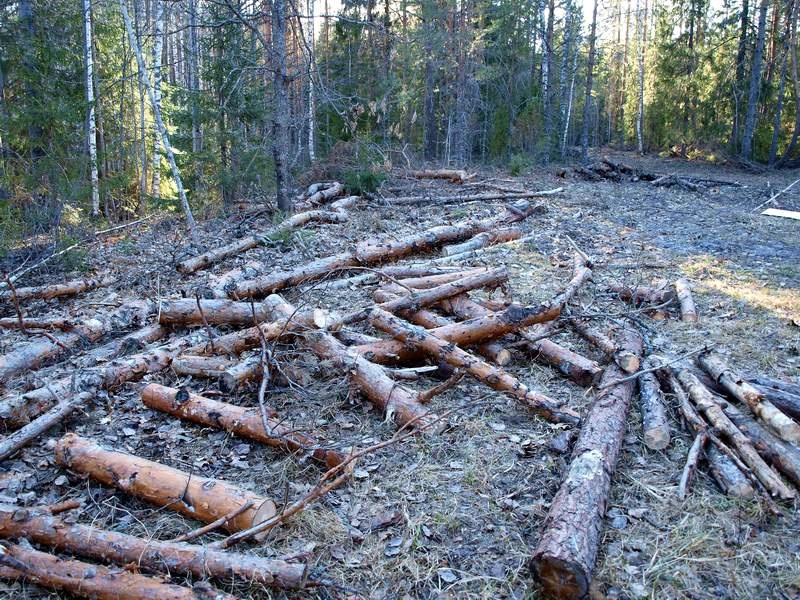 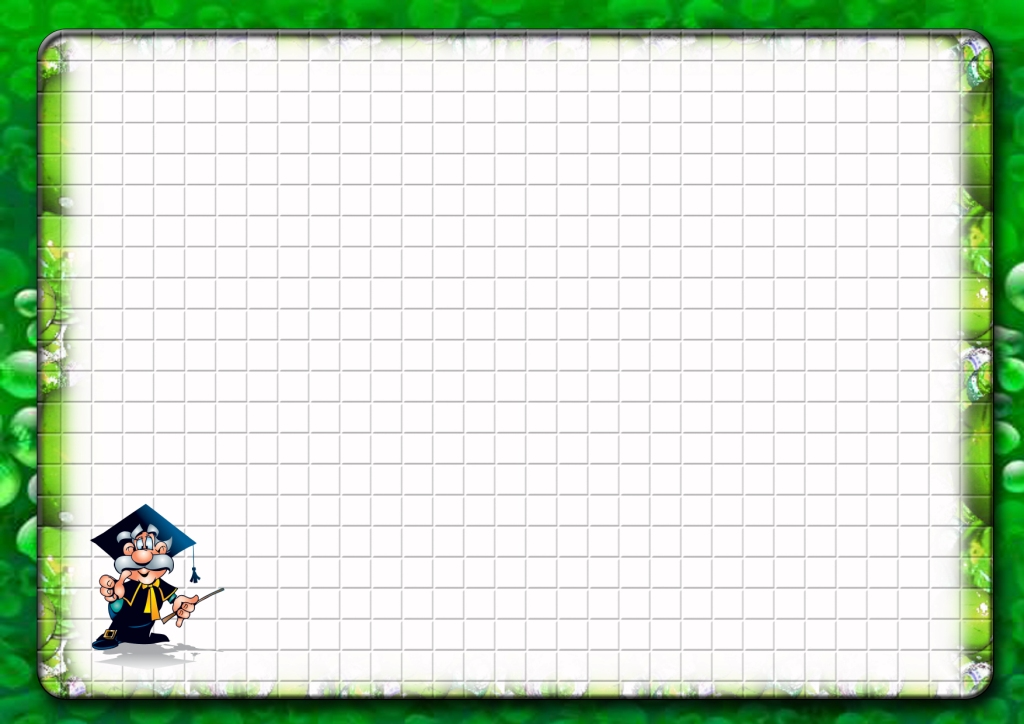 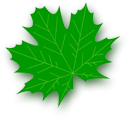 : 5 = 150
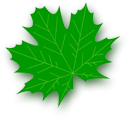 700:
= 2
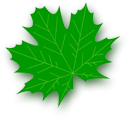 : 200 = 5
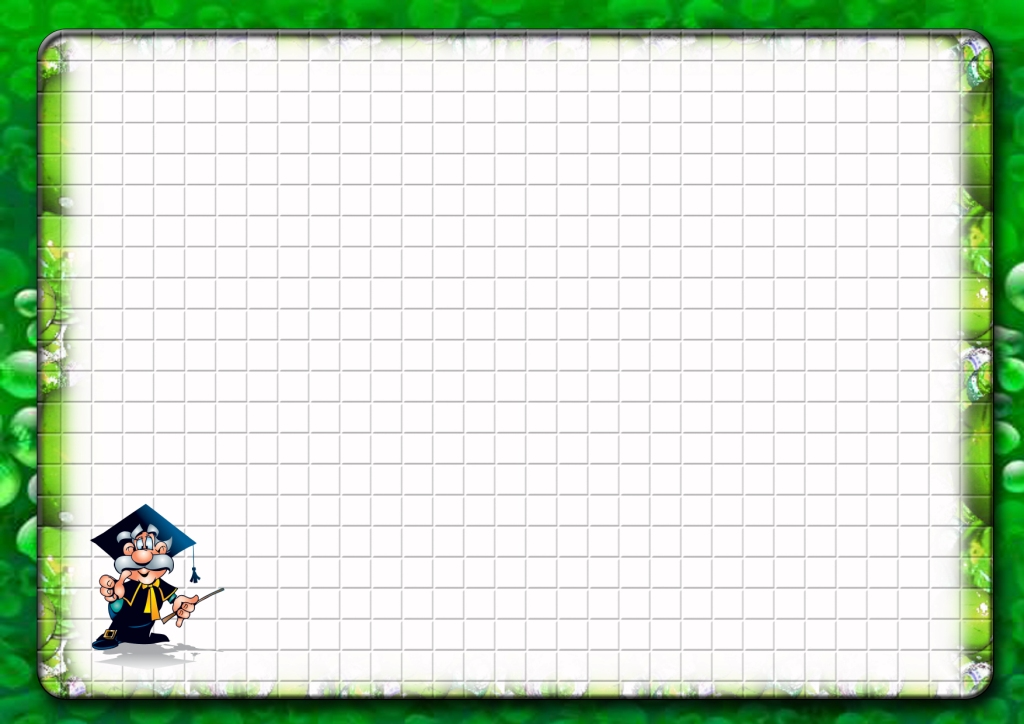 Нахождение неизвестного 
делимого и делителя
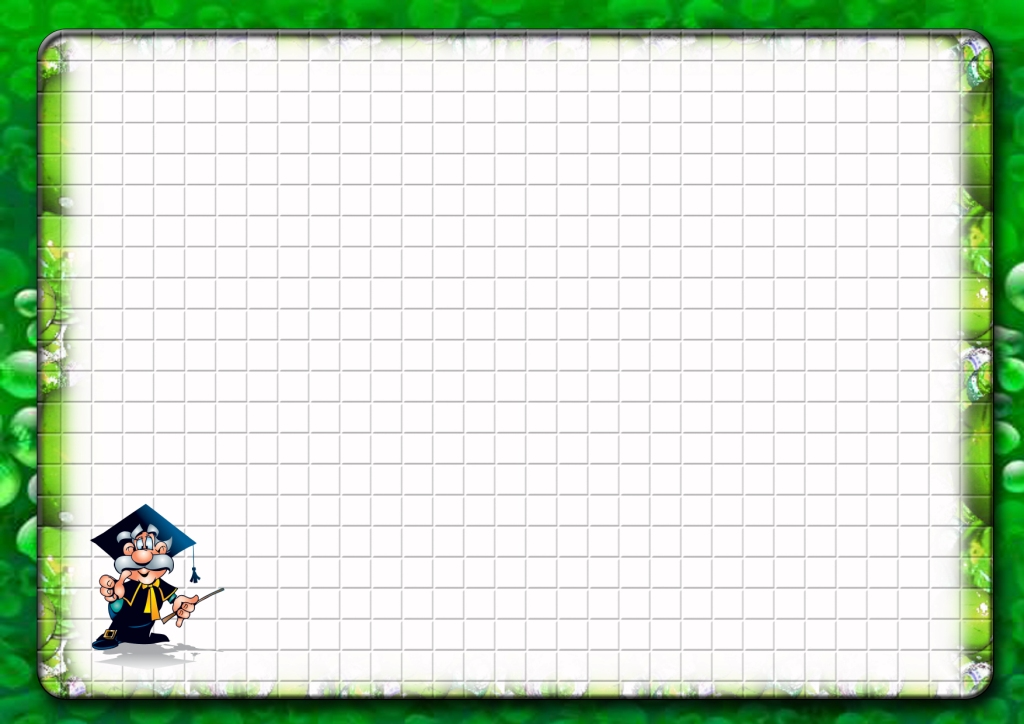 Х + 85 = 100
180 : а = 90
Х : 9 = 120 : 2
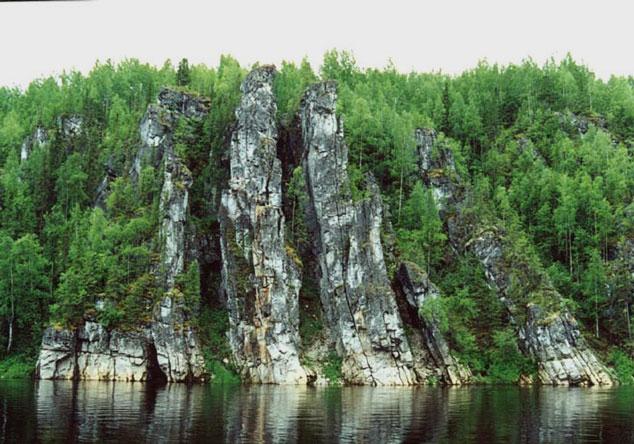 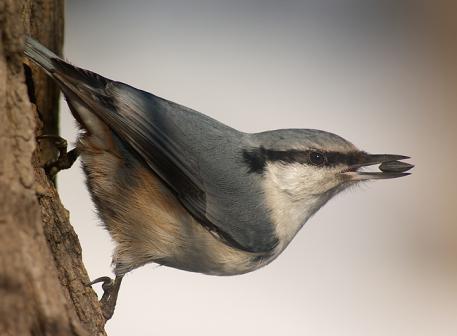 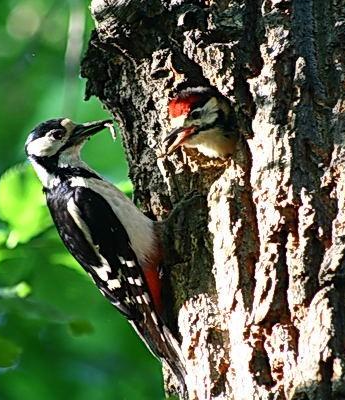 Печоро Илычский 
заповедник
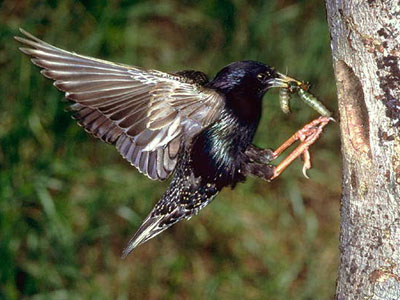 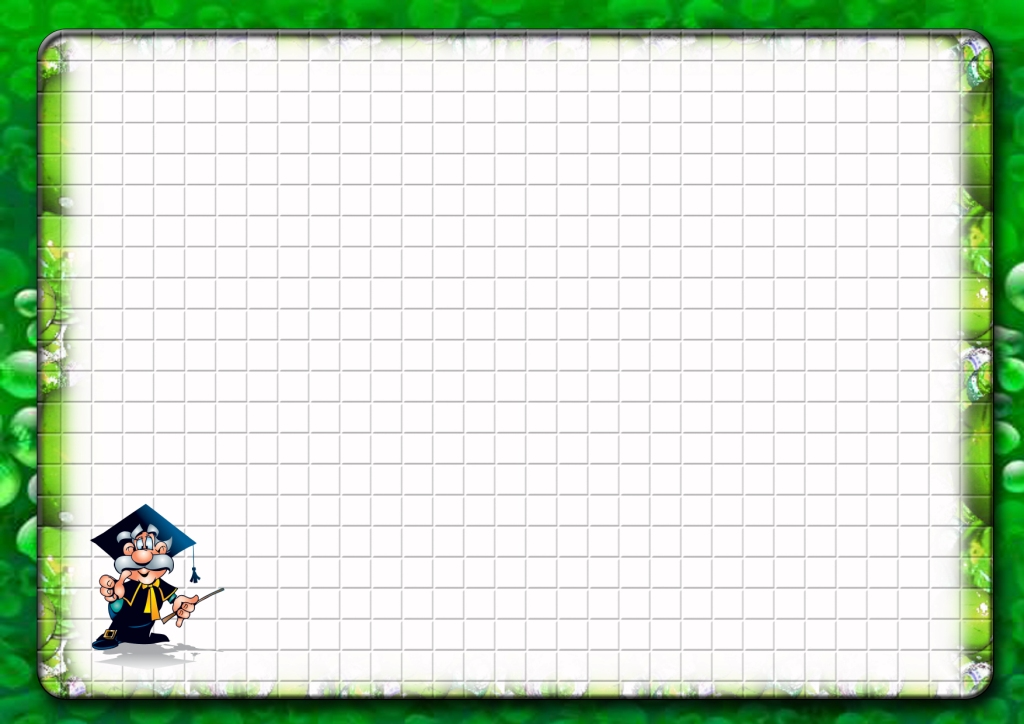 Поползни – 335 г.
Дятлы - ?, в 3 раза > , чем
Скворцы - ?, в 5 раз > , чем
На ? >
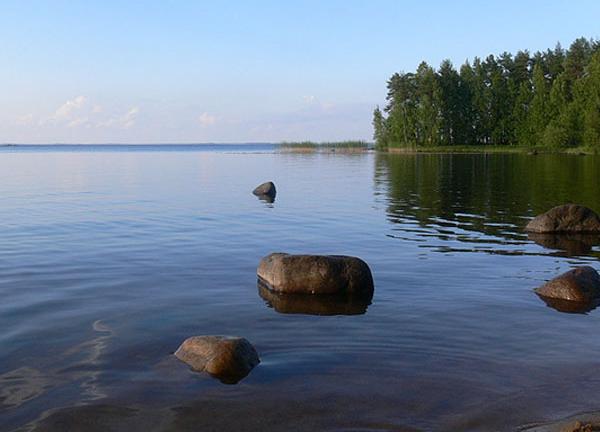 Ямозеро
2
S = 36 км
Ш. = 3 км
Д. = ?
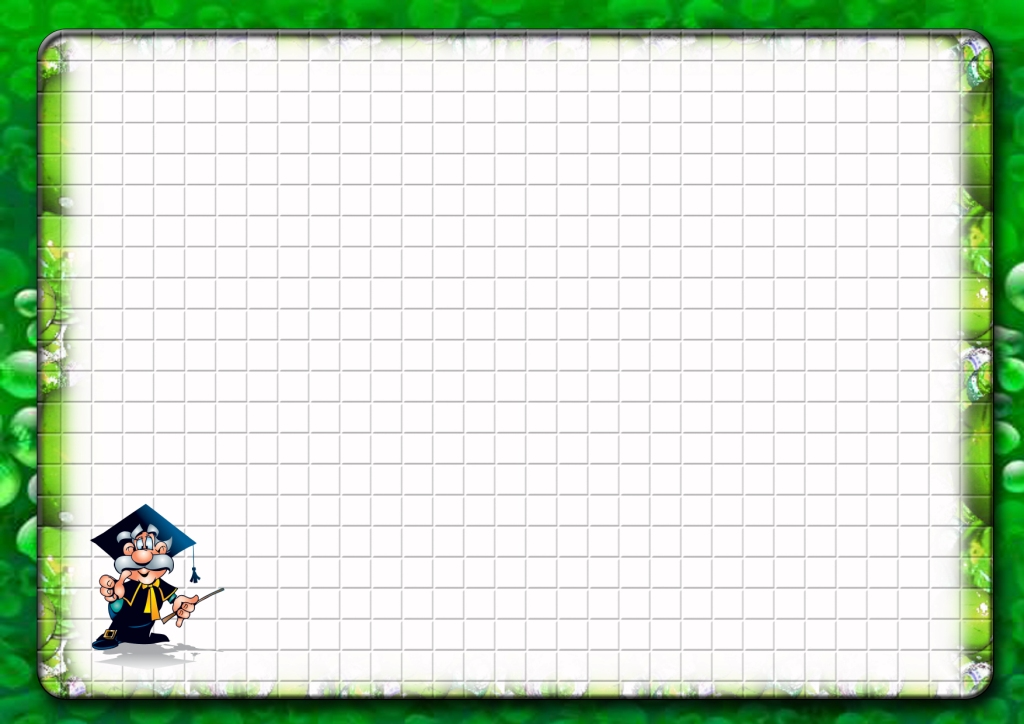 6800 – (1648 : 8 + 78 х 4)
31100 – ( 4180 × 3 + 236 × 8)
Варан
= 16672
Лиса
= 6282
Ондатра
ошибка
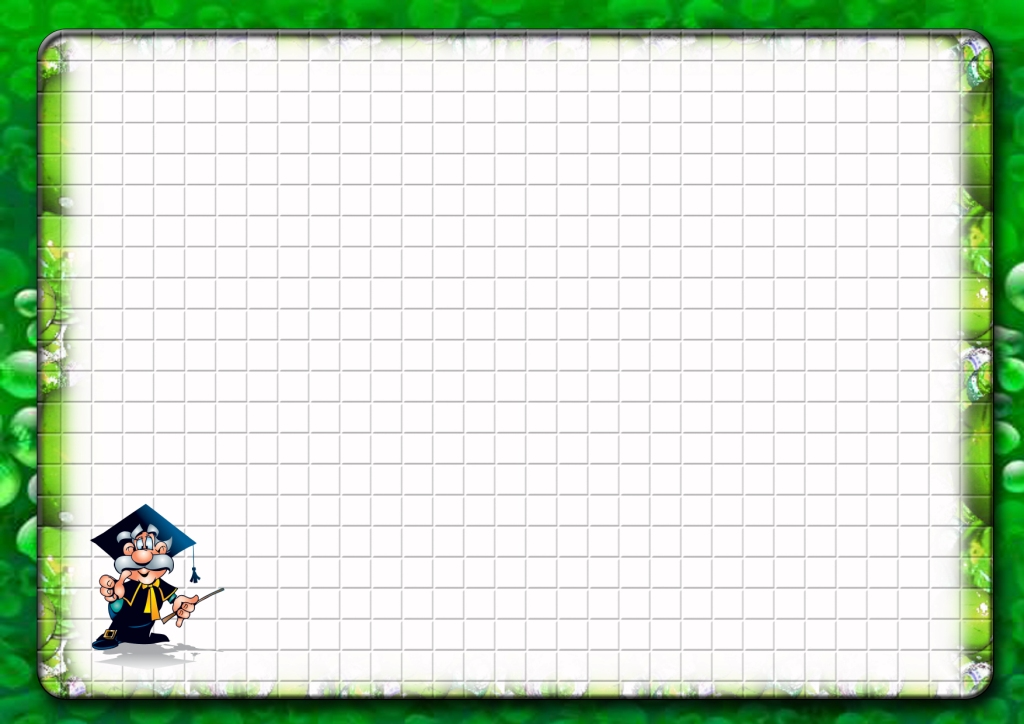 КРОССВОРД
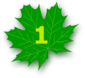 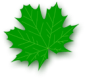 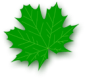 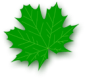 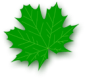 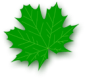 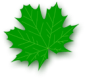 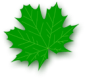 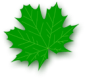 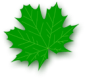 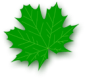 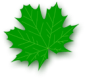 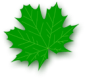 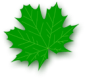 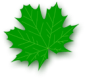 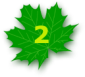 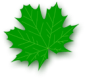 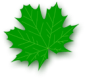 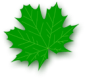 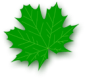 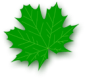 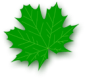 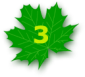 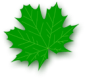 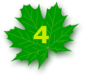 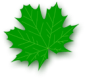 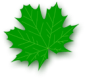 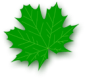 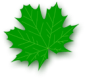 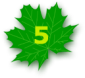 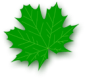 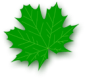 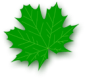 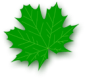 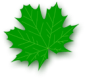 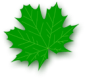 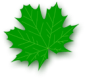 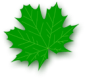 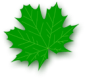 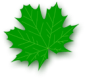 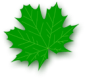 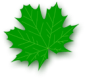 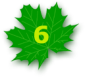 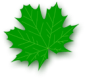 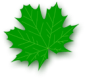 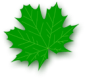 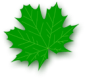 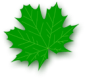 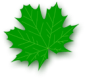